LEI ORÇAMENTÁRIA ANUAL - LOA 2021
Município de Herval d’Oeste
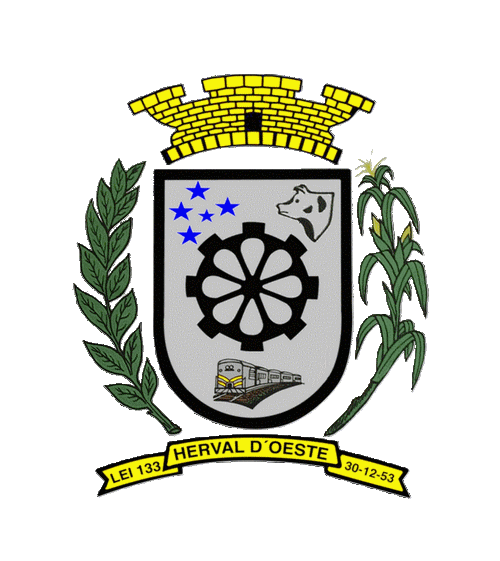 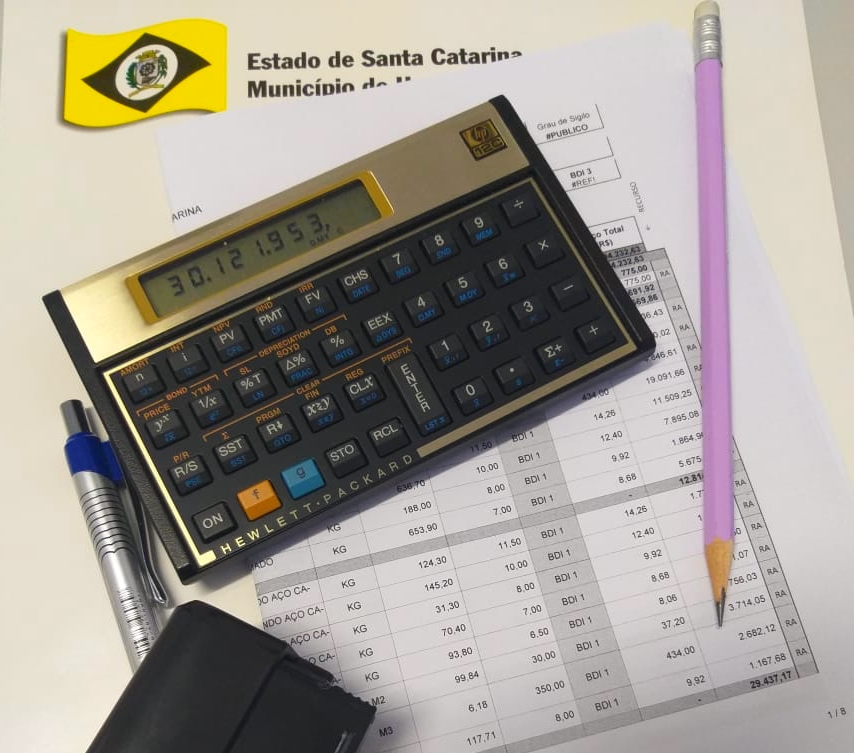 LOA 2021LEI ORÇAMENTÁRIA ANUAL
PROJETO DE LEI  Nº 047 DE 07 DE OUTUBRO DE 202O
RECEITAS E DESPESAS CONSOLIDADAS PREFEITURA, FUNDOS, CÂMARA E AUTARQUIA
Receitas e Despesas Prefeitura
Receitas e Despesas Fundo Municipal de Saúde
Receitas e Despesas Fundo Municipal Dos Direitos da Criança e do Adolescente
Receitas e Despesas Fundo Municipal de Assistência Social
Receitas e Despesas Fundo Municipal de Habitação
Receitas e Despesas Instituto de Previdência - IPREVI
TRANSFERÊNCIAS FINANCEIRAS E DESPESAS CÂMARA MUNICIPAL DE VEREADORES
Demonstrativo da Evolução da Receita
Demonstrativo da Evolução da Despesa